Федеральное государственное бюджетное образовательное учреждение высшего образования 
«Хакасский государственный университет им. Н. Ф. Катанова»
Содержание тяжёлых металлов и мышьяка в тканях гидробионтов в условиях техногенного воздействия
Т. В. Злотникова
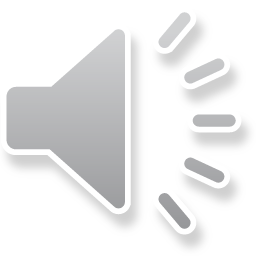 Абакан, 2022
Материал и методы исследования
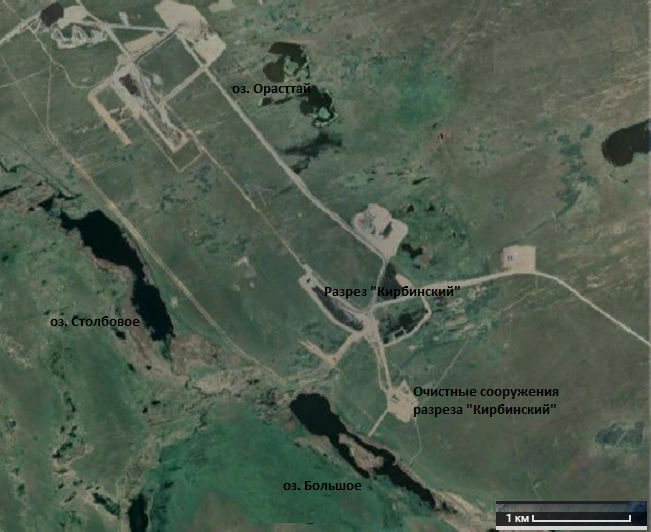 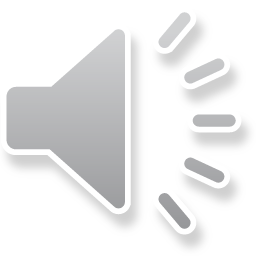 Рисунок 1. Космоснимок территории.
Материал и методы исследования
Таблица 1.  Качественный состав проб
Подготовленные биоматериалы замораживали в морозильной камере и в замороженном виде передавали на анализ в испытательную лабораторию ООО «Аналитик» (г. Абакан). 
Валовое содержание элементов определялось в соответствии с методиками:
 Pb, Cd, Zn, Cu, Co, Fe, Mn определяли атомно-абсорбционным методом в соответствии с ГОСТ 30178-96 Сырье и продукты пищевые. Атомно-абсорбционный метод определения токсичных элементов;
Ni, Cr в соответствии с МУ 01-19/47-11 Атомно-абсорбционные методы определения токсичных элементов в пищевых продуктах и пищевом сырье;
Co – по ГОСТ Р 55484-2013; 
Mn – по ГОСТ Р 50683-94.
Hg в соответствии с МУК 4.1.1472-03 Атомно-абсорбционное определение массовой концентрации ртути в биоматериалах животного и растительного происхождения (пищевых продуктах, кормах и др.);
As в соответствии с ГОСТ Р 51766-2001 Сырье и продукты пищевые. Атомно-абсорбционный метод определения мышьяка.
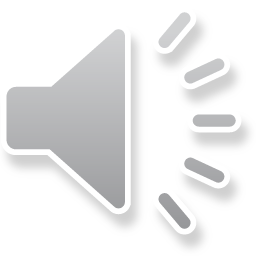 Результаты исследования
Таблица 2. Минимальное (числитель)и максимальное (знаменатель) содержание химических  элементов в отдельных пробах (мг/кг)
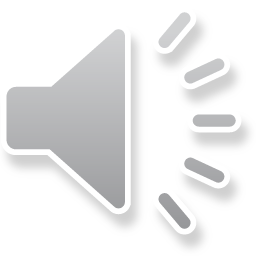 Результаты исследования
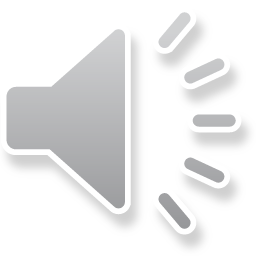 Рисунок 2. Содержание токсикантов (мг/кг) в печени карася серебряного в озере Большое
Результаты исследования
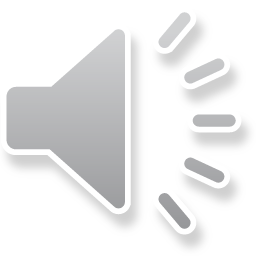 Рисунок 3. Содержание токсикантов (мг/кг) в теле пиявок в озере Большое
Результаты исследования
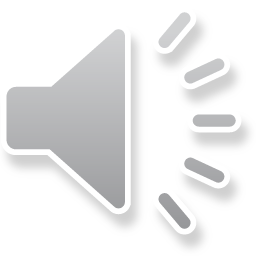 Рисунок 4. Содержание токсикантов (мг/кг) в теле моллюсков в озере Большое